Où installer votre entreprise ?
Pépinières & Coworking
Les étapes et les solutions
Création / démarrage
Développement
Idée
Incubateurs
Pépinières
Hôtels d’entreprises
Espaces de Coworking
Parc immobilier  privé
A domicile
Centres d’affaires
2
Focus sur la solution coworking
 2 notions Clés:

Le partage des espaces

Le travail en réseau
3
Des espaces partagés : le coworking
C’est pour…	Ce n’est pas pour…
Pour TOUS !
•
•
Certaines professions réglementées
•
•
•
Tous les secteurs d’activités
Et tous les professionnels! (ou presque)
Mais aussi les particuliers, les étudiants,  les associations ..
Les grosses équipes (mais…)
•
•
•
Les porteurs de projet
Les entrepreneurs en développement
Les entreprises qui recherchent le contact avec  le milieu entrepreneurial
4
Des espaces partagés : le coworking
Avantages	Inconvénients
•
•
Permet de rompre l’isolement  Mutualisation des équipements et  aménagement
Propice au business  Convivialité
Cadre propice au travail / confort  Flexibilité et accessibilité
•
•
•
Changer ses habitudes  Lieu de vie / la convivialité  Pas partout
•
•
•
•
5
Des espaces partagés : le coworking
50 espaces de coworking sur l'agglomération nantaise
6
Le Collectif Coworking Métropole Nantaise
POURQUOI UN COLLECTIF ?
Des valeurs communes
La même vision du coworking
Un même état d'esprit.
OBJECTIF :
c
c
Rendre plus lisible l'offre pour les futurs  coworkers
Créer plus de lien entre les coworkers actuels de  chaque espace de coworking dans la métropole de  Nantes
Faciliter les échanges entre les responsables de  ces espaces de coworking.
7
Des locaux et un accompagnement : la pépinière
Le concept :
des locaux	+	des services	+	un accompagnement
pour des conditions de démarrage optimales !
8
Des locaux et un accompagnement : la pépinière
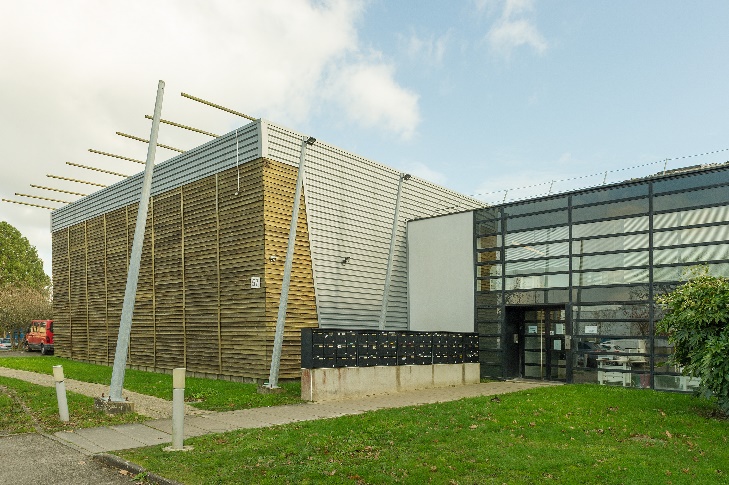 Nantes Créatic
Couëron Créatic
Hub Créatic
Rezé Créatic
11
CIL (Saint-Nazaire)
Pourquoi c’est mieux?
Immobilier adapté à un coût attractif

 Equipements et services partagés

 Accompagnement personnalisé

 Accès à un réseau de partenaires

 Insertion dans le tissu économique local
[Speaker Notes: Immobilier adapté à l’activité des jeunes pousses à un coût attractif, souplesse des contrats 
 Equipements et services partagés pour réduire vos charges et vous concentrer sur l’essentiel
 Accompagnement personnalisé pour vous aider à piloter votre nouvelle activité
 Accès à un réseau de partenaires (CMA, CCI, plateformes prêt d’honneur, ADIE, FONDES, BGE…)
 Insertion dans le tissu économique local facilitée]
Pourquoi c’est mieux?
Immobilier adapté à un coût attractif
Loyers en-dessous des tarifs du marché privé

Convention d’occupation de 2 ans 
   (ou 3 ans selon structure) 
   renouvelable 1 fois

Souplesse des contrats
[Speaker Notes: préavis sont courts]
Pourquoi c’est mieux?
2.Equipements et services partagés
Accueil physique et téléphonique
Permanence téléphonique
Service courrier
Service documentation
Mise à disposition des salles de réunion dans toutes les pépinières du Réseau PRO
Accès au petit matériel…
[Speaker Notes: Accueil physique et téléphonique (renseignements des visiteurs et clients, réception des colis)
Permanence téléphonique (renvoi temporaire, prise de messages)
Service courrier (réception du matin, envoi du soir, distribution : courriers, télécopies) et accès à la machine à affranchir 
Service documentation (accès aux journaux, revues, livres…) 
Mise à disposition des salles de réunion à titre professionnel, dans toutes les pépinières du Réseau Pépinières de l'Ouest
Prêt du vidéoprojecteur dans les locaux de la pépinière 
Accès au matériel (relieuse, plieuse, agrafeuse, destructeur de documents…) 
Télésurveillance des parties communes de la pépinière 
Promotion de la pépinière et des créateurs d'entreprises]
Pourquoi c’est mieux?
3.Accompagnement personnalisé
Accompagnement de la conduite du projet
Suivi régulier de l’activité
Réunions d’information organisées 
	sur un thème lié à la création d’entreprises 
	ou au quotidien du jeune chef d’entreprises
Pourquoi c’est mieux?
4.Accès à un réseau de partenaires
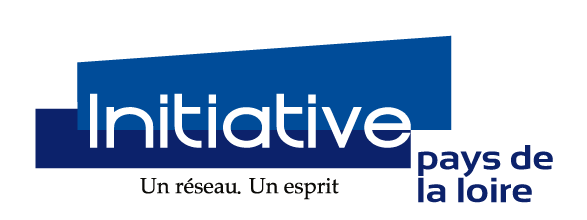 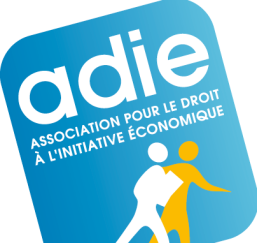 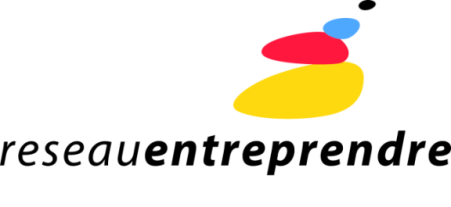 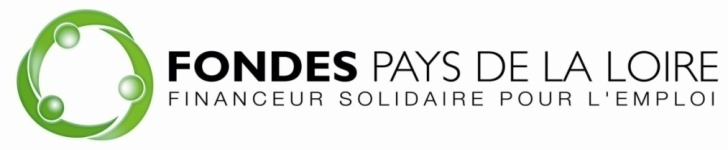 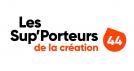 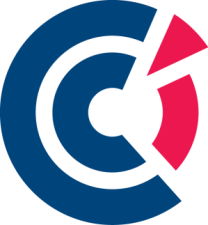 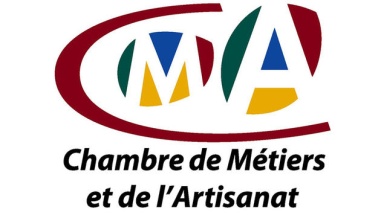 Pourquoi c’est mieux?
5.Insertion dans le tissu économique local
Objectif : Rompre l’isolement du créateur

Convivialité au sein de la pépinière, contacts avec les autres créateurs 
Echanges de carnets d’adresses
Mise en relation avec les clubs d’entreprises, les UCA…
Rencontres et visites d'entreprises
[Speaker Notes: favorisent l'échange et la promotion entre les différentes entreprises du Réseau notamment en organisant des rencontres inter-pepinières]
Des locaux et un accompagnement : la pépinière
Un taux de pérennité au-dessus de la moyenne nationale 
pour une entreprise nouvellement créée
lorsque celle-ci a bénéficié d’un démarrage en pépinière.
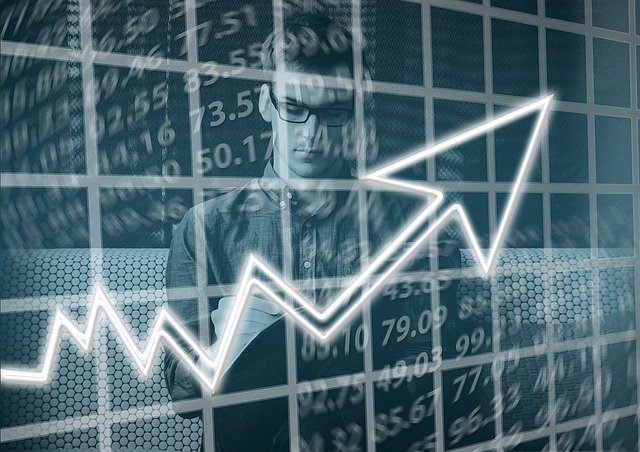 16
Qui contacter ?
Nantes Métropole
7 pôles de proximité pour vous informer, orienter et  accompagner vers une solution immobilière

Nantes Métropole Aménagement : pépinières et hôtels  d'entreprises  
meryl.magnet@nantes-am.com
Les espaces de Coworking :
Le collectif coworking Nantes 
(info@coworkingnantes.com)  les autres espaces de coworking (en direct)
Atlanpole : incubation et innovation

Les agences immobilières

Les petites annonces

Votre réseau…
13
Retrouvez-nous sur nos stands :
Nantes Métropole & CARENE
Collectif Coworking Nantes